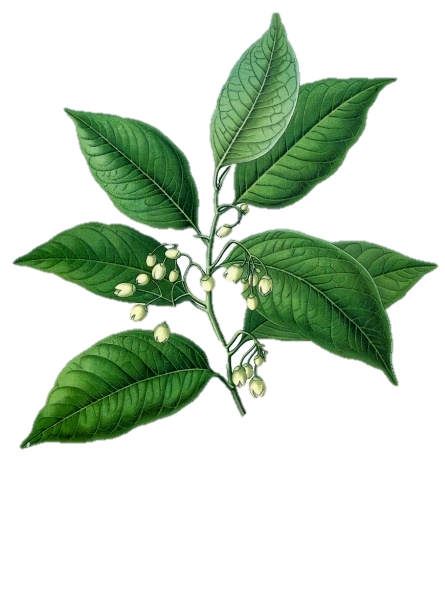 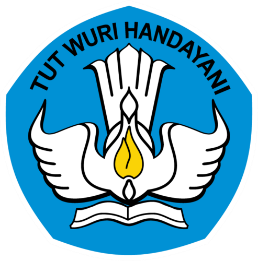 RESPON  FISIOLOGI MAKHLUK HIDUP
This Photo by Unknown Author is licensed under CC BY-SA
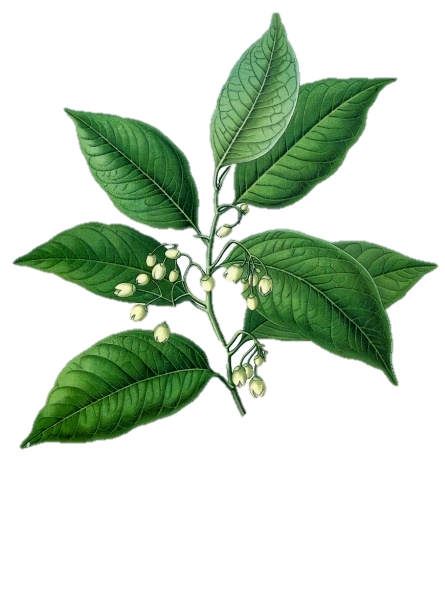 GERAK PADA TUMBUHAN
DAN
PERILAKU HEWAN
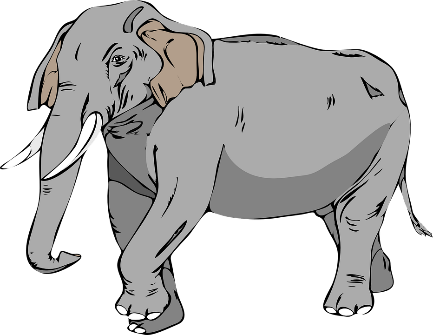 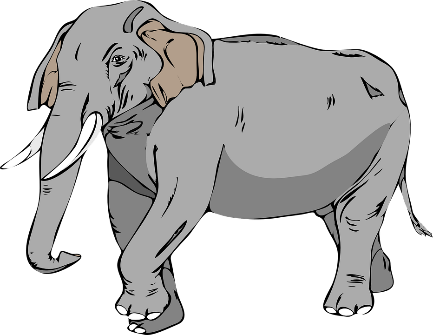 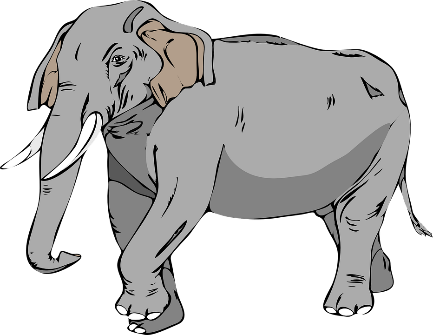 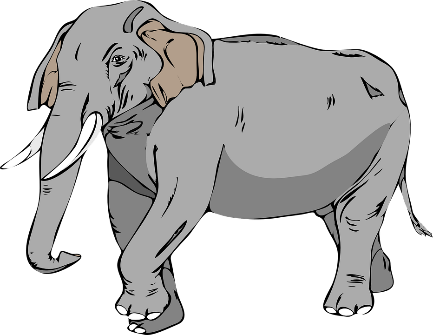 This Photo by Unknown Author is licensed under CC BY-SA
JENIS GERAK TUMBUHAN
Berdasarkan asal rangsangannya, gerak pada tumbuhan dibedakan menjadi :
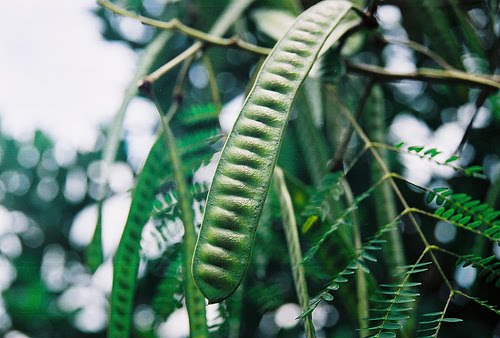 Gerak Higroskopis
Disebabkan karena perbedaan sel dalam melepaskan kadar airya..
	
Contohnya pada pecahnya kulit buah polong-polongan  untuk melepaskan bijinya.
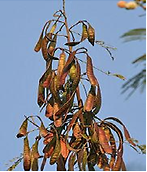 Gerak Etionom
EtionomTropisme
Gerak bagian tumbuhan yang arah geraknya 
dipengaruhi oleh arah datangnya rangsangan.
FOTOTROPISME
HIDROTROPISME
GEOTROPISME
TIGMOTROPISME
KEMOTROPISME
EtionomNasti
Gerak tumbuhan yang arahnya tidak dipengaruhi oleh arah datangnya rangsangan
TIGMONASTI
FOTONASTI
NIKTINASTI
NASTI KOMPLEKS
TERMONASTI
HAPTONASTI
Gerak Endonom
Gerak endonom adalah gerak yang belum/tidak diketahui sebabnya. Oleh karena itu diduga disebabkan oleh rangsangan yang berasal dari dalam tubuh tumbuhan itu sendiri. 
Dengan kata lain, gerak  autonom adalah gerak yang tidak disebabkan oleh rangsangan dari luar. Misalnya pada aliran plasma sel.
Perilaku Hewan
Perilaku
Pengertian perilaku (behavior):
Tanggapan ataupun merespon thp berbagai stimulus, baik yg berasal dari lingkungan luar maupun yang dari dalam tubuh sendiri
Perilaku hewan, tumbuhan, mikroorganisme
Perilaku  pengaruh  gen (nature atau alam)
                         	               lingkungan (nurture atau pemeliharaan)
Perilaku mrp suatu adaptasi agar tetap bertahan hidup pd lingkungan
	Tertentu, Ilmu yang mempelajari perilaku hewan = etologi
Perilaku makhluk hidup :
Bawaan (innate, inborn, instinct): bersifat tetap; diprogram genetik; kisaran perbedaan lingkungan pd individu kelihatannya tidak mengubah perilaku; tanpa pengalaman spesifik sebelumnya
Terajar (learned): memerlukan adanya memori untuk ingatan atau modifikasi dari pengalaman
Perilaku dpt dimodifikasi oleh lingkungan dimana hewan tinggal; mrp
produk interaksi antara kapasitas genetik dan pengaruh lingkungan

Contoh percobaan Niko Tinbergen pd perilaku penentuan lokasi sarang pd
tawon penggali (Philanthus)
bawaan (genetik): bgm cara menggali, bgm menutupnya
terajar: menentukan lokasi galian
Percobaan Niko Tinbergen
Tawon penggali betina menggali sarang bwh tanah. Setiap hari membawa makanan ke sarang. Petunjuk visual utk melacak sarang. Tinbergen menandai dg lingkaran buah pinus
Lingkaran buah pinus dipindah. Tawon terbang ke bagian tengah lingkaran. Tawon menggunakan petunjuk visual
Mengembalikan kumpulan buah pinus dg formasi segitiga. Lingkaran batu tidak pd sarang. Tawon terbang ke lingkaran batu. Menggunakan petunjuk susunan
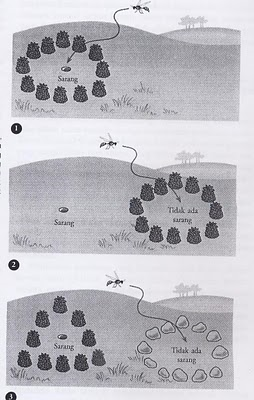 Pola aksi yg tetap (fixed action pattern, FAP) = suatu urutan tindakan perilaku yang pada dasarnya tidak dapat diubah dan umumnya dilakukan smp selesai, jika sudah dimulai.
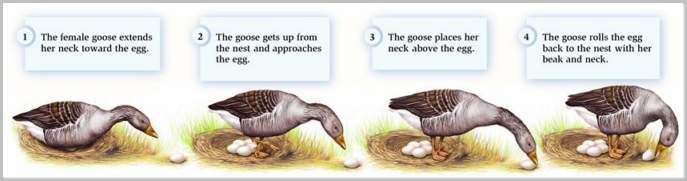 FAP dipicu olehstimulus sinyal(sign stimulus)Contoh: ikanstickleback jantanMenyerang jantanlain yang memasukiwilayahnyaStimulus: warnamerah pada bagian perut
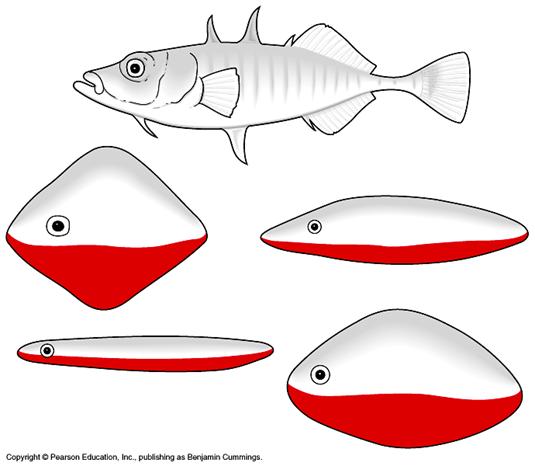 Pembelajaran
Pembelajaran (learning)= modifikasi (perubahan) perilakusebagai akibat dari pengalaman spesifik.Contoh: habituasi; penanaman (imprinting); pengkondisianklasik (classical conditioning); pengkondisian operan(operant conditioning); insight learning; bermainPembelajaran versus pendewasaan (maturation)Perilaku bisa berubah karena perubahan-perubahanperkembangan yg terus menerus pada sistem neuromuskuler,suatu proses =pendewasaanContoh: burung belajar terbang
HABITUS Suatu jenis pembelajaran sangat sederhana yang melibatkan hilangnya responsivitas terhadap stimulus yang mengirimkan sedikit/tdk sama sekali informasiHewan belajar mengabaikan stimulus yg berulang-ulang, tidak relevan dimana mereka tidak mendapatkan hadiah ataupun hukumanContoh: gajah di tamansafari
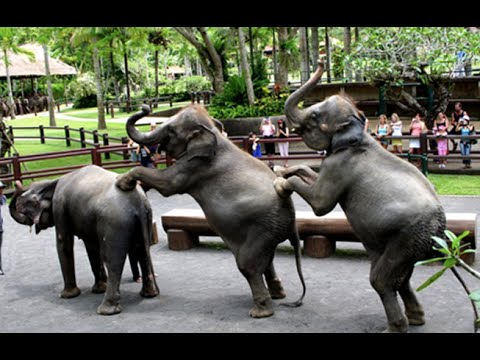 Penanaman (imprinting) Pembelajaran yang terbatas pada suatu waktu tertentupada seekor hewan dan pada umumnya tidak dapat balik (irreversibel)Dibedakan oleh suatu periode kritis (critical period) =suatu fase terbatas dalam perkembangan ketika pembelajaran perilaku tertentu dapat berlangsung (bbrp jam/hari setelah kelahiran)Contoh: percobaan Konrad Lorenz
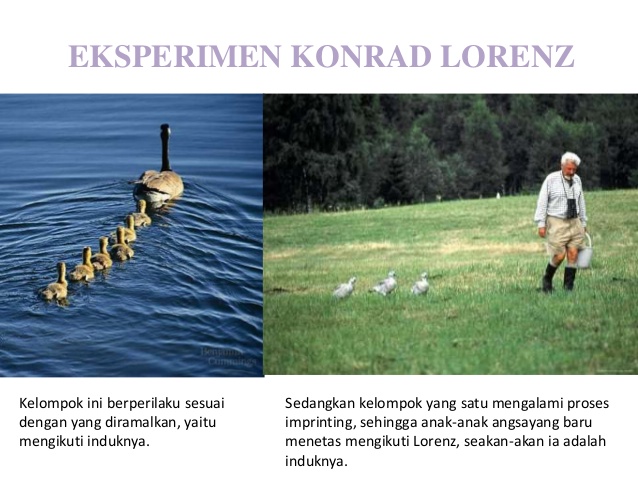 Pengkondisian klasik(classical conditioning) Pembelajaran untukmengasosiasikan suatustimulus apa saja dengansuatu hukuman/hadiahasosiasi dibentuk antarabeberapa fungsi tubuh normal dan stimulus baruContoh: Percobaan IvanPavlov
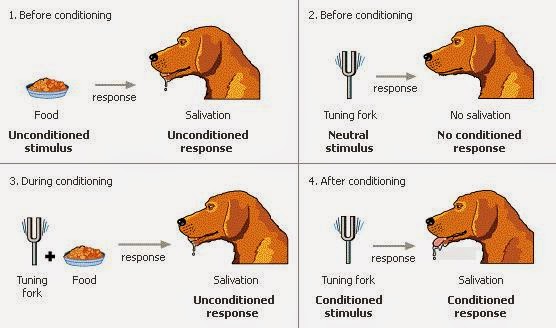 Pengkondisian operan(operant conditioning) Pembelajaran sistem coba-coba (trial & error learning)Belajar mengasosiasikan salah satu dari perilakunya dengan suatu hadiah atau hukuman dan kemudian cenderung mengulangi atau menghindari perilaku tersebut.Contoh: Perilaku anak pelican
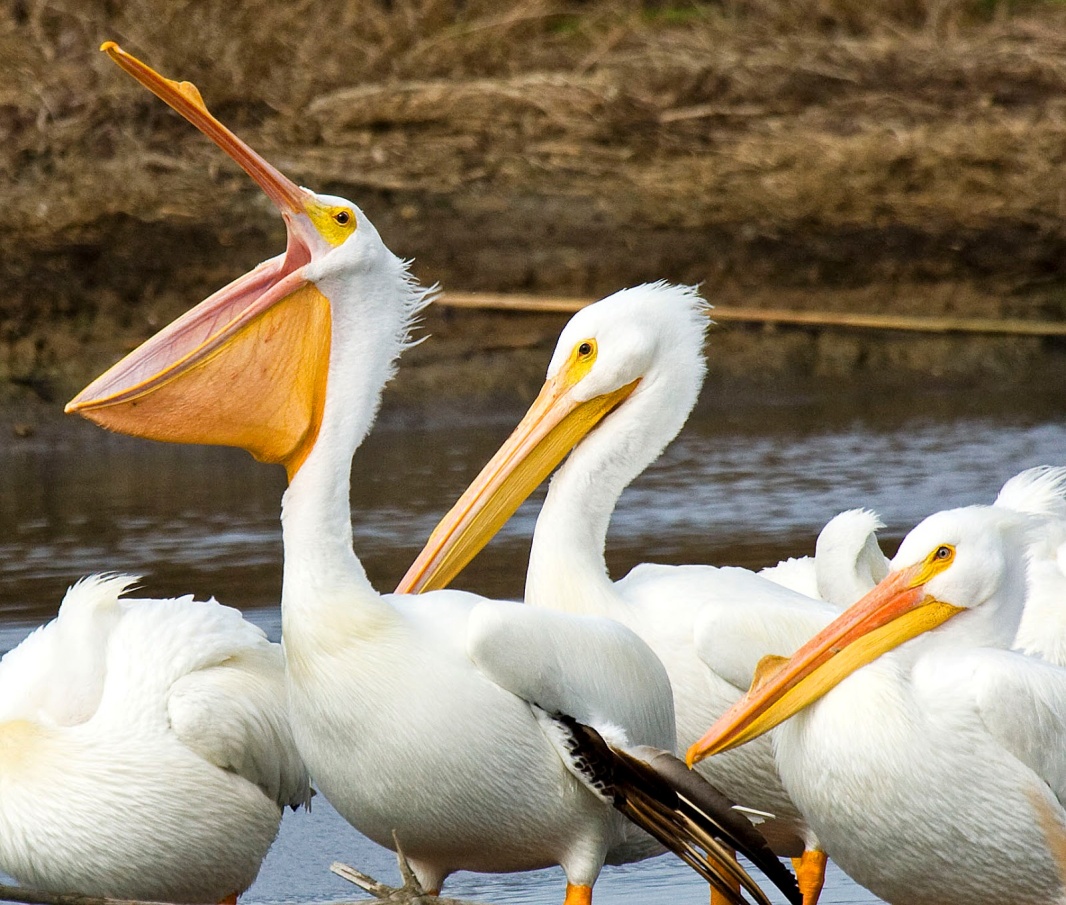 InsightKemampuan menyelesaikansuatu masalahkemampuan menggunakanpengalaman lampau yangmungkin melibatkan stimulus berbeda untuk menyelesaikan problem baru
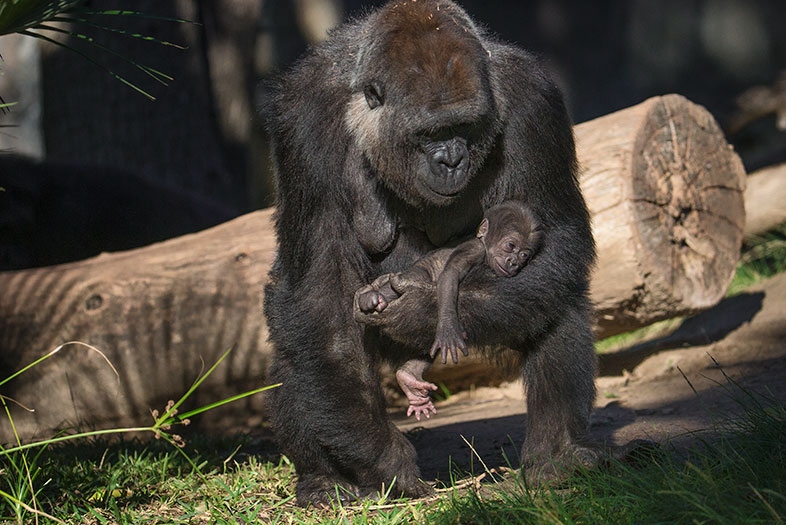 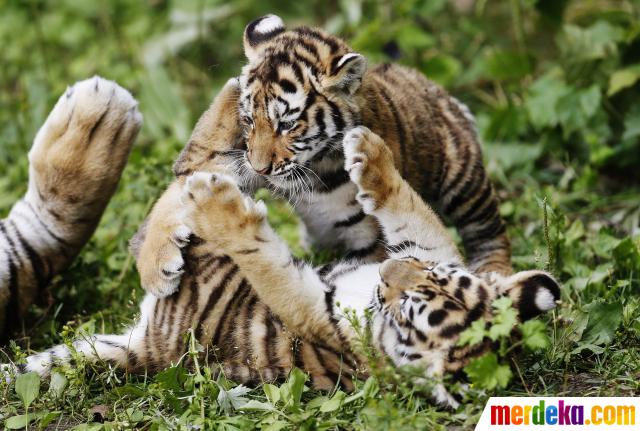 Bermain merupakan latihan perilaku
Perilaku Sosial
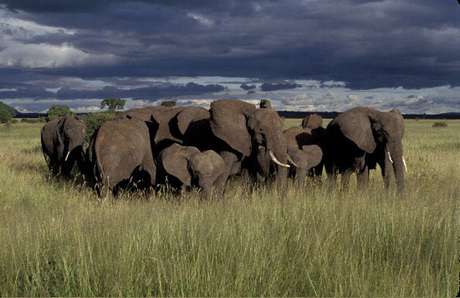 Setiap jenis
interaksi antara 2 hewan/lbh
umumnya dr
species sama
Komunikasi
Hyla crucifer jantan
memanggil utk kawin
Simpanse memberi makan
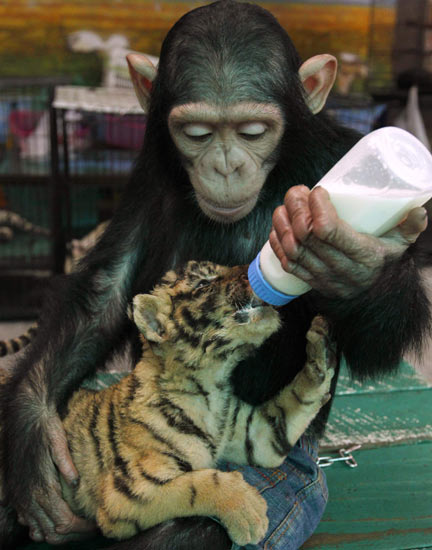 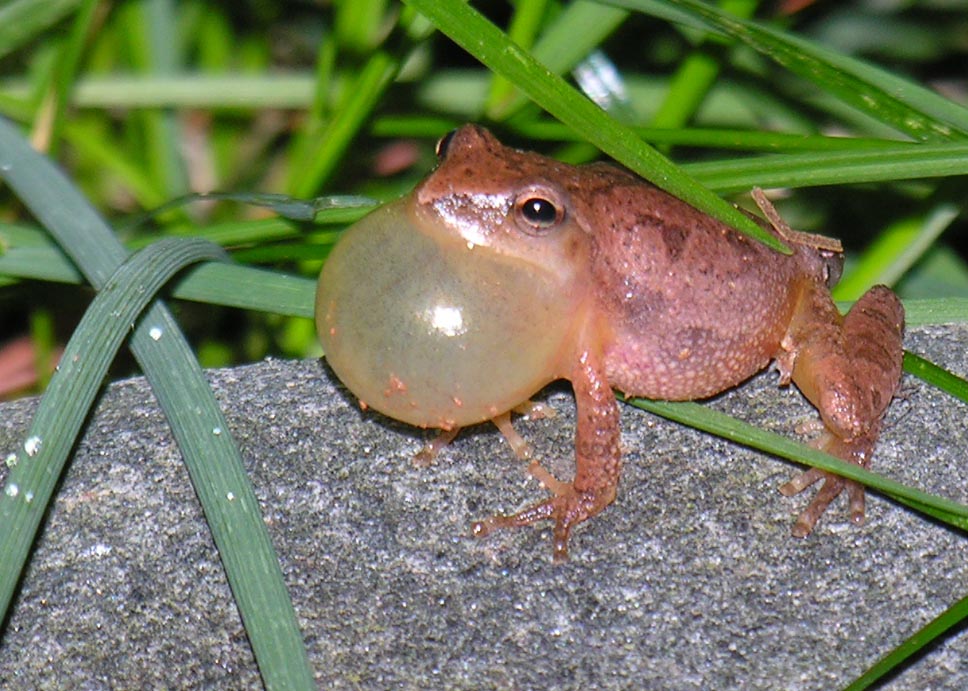 Ritual Berpacaran (Courtship rituals)
Frigata minor
Egretta rufescens
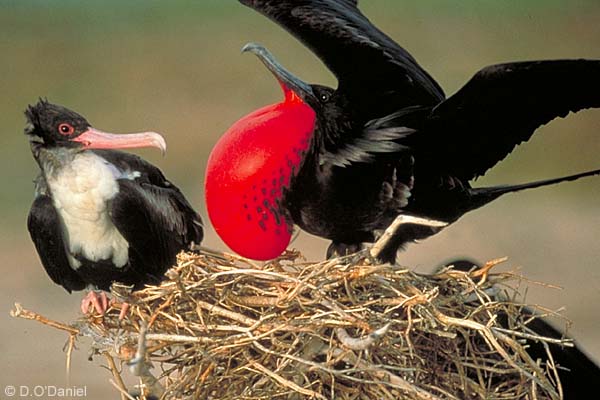 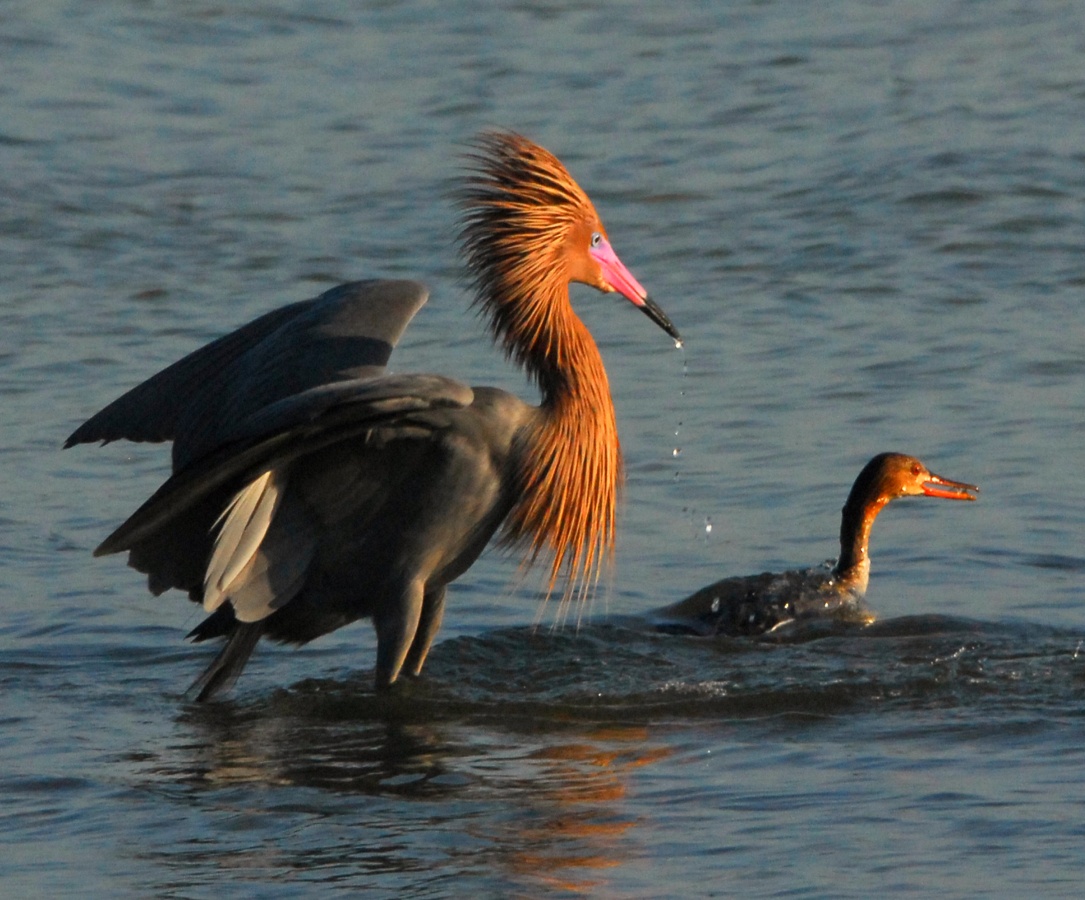 Merawat keturunannya memperbesar kemungkinan keturunannya survive
Belostomatidae jantan
membawa telur di punggung
burung robin
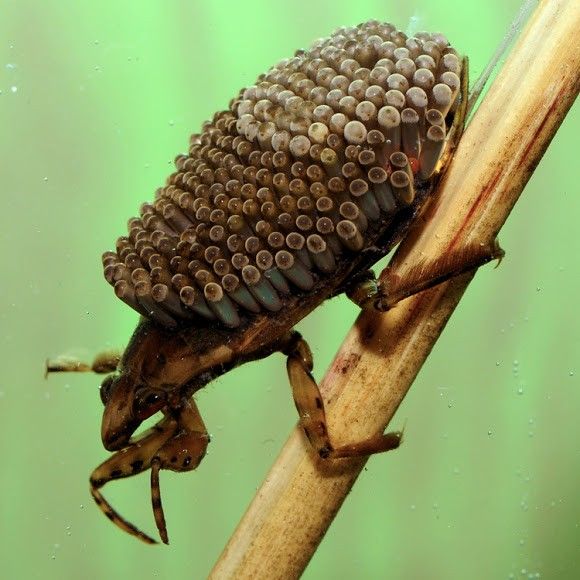 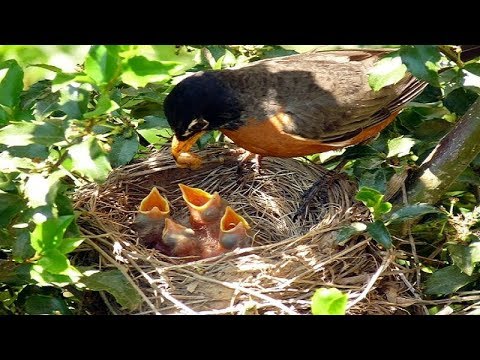 TERIMA KASIH